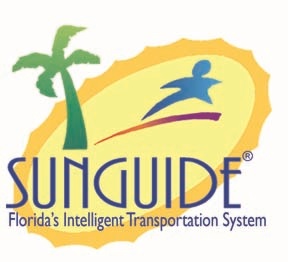 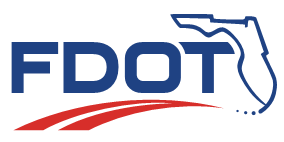 3747 – RPG to Remove error and Out of Service signs
Derek Vollmer
SSUG
1
3747
Discussed at previous meetings

Goals:
Faster activation of response plan
Better visibility in Chronology for signs that didn’t post due to Error or Out of Service

Proposal
Leave Error and OOS signs in the response plan. Allow EM to send to these signs as normal.
This would also allow signs in the Error state to potentially post the message if they become Active
Chronology entry for Error and OOS signs would note that the message was sent, but would also note the state of the sign and say the message will not post.
2
SSUG
QUESTIONS?
3
SSUG
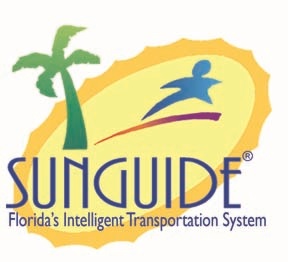 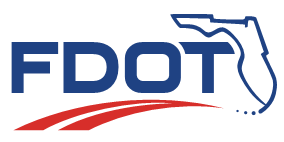 3751 –  Allow a cloned ‘Disable Vehicle’ event type to be created as an ‘Abandoned Vehicle’ event type
Derek Vollmer
SSUG
4
3751
Discussed at previous meetings

Goals:
Change Event Type of a Cloned Event before creating the new event

Proposal 1
Allow a configuration in the config file that allows the user to set up automatic event type changes.
Disabled Vehicle -> Abandoned Vehicle
Pros
Less Operator Interaction, Quicker Clone
Cons
No option to change in real time
5
SSUG
3751
Proposal 2
Create a dialog pop up when closing an event that would allow you to change the event type to something else.
Pros
More flexible in real time to allow operators to change the event type in any scenario
Cons
Slower event creation for cloned events
Proposal 3 (mix of 1 and 2)
Allow a configuration in the config file that allows the user to set up automatic event type changes.
Create a dialog pop up when closing an event that would allow you to change the event type to something else.
Pros
Fast Event Closing for known event type transitions
More flexible in real time to allow operators to change the event type for scenarios not defined in config file
Cons
Most complicated setup and configuration
6
SSUG
QUESTIONS?
7
SSUG